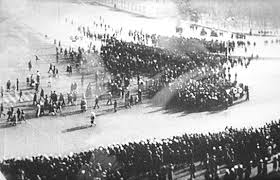 ЖЕЛТОҚСАН ЖҰЛДЫЗДАРЫ
1986 жылғы 16-желтоқсандағы қазақ жастары мен студенттерінің Брежневке қарсы елінің тәуелсіздігі 
Көтерген көтерілісі
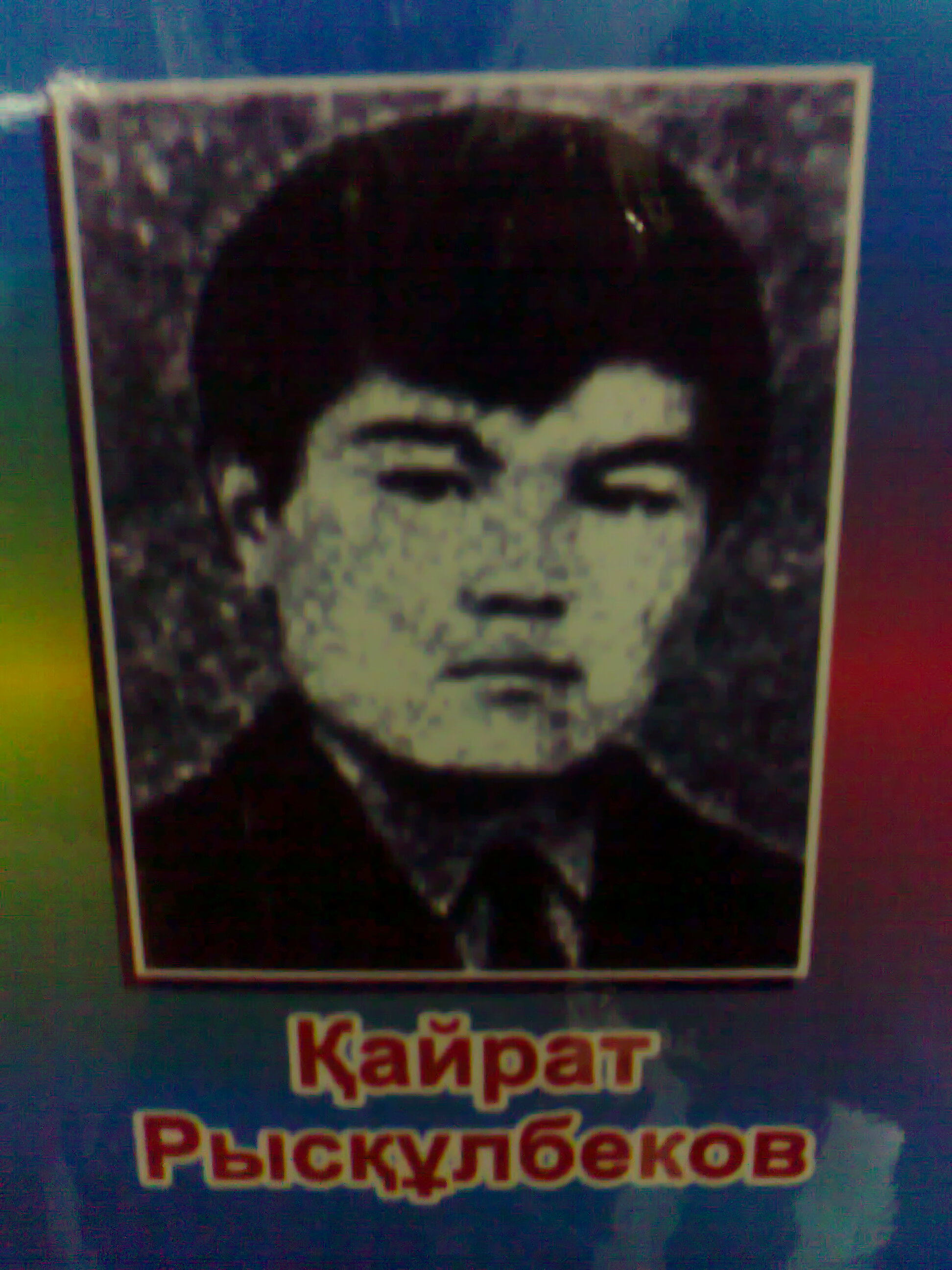 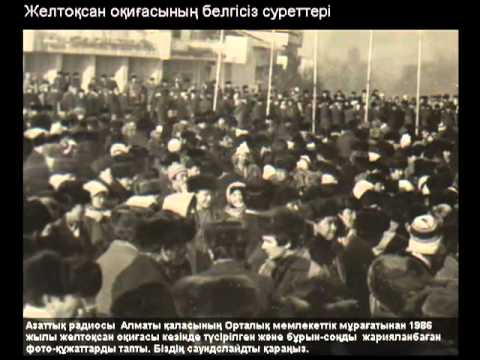 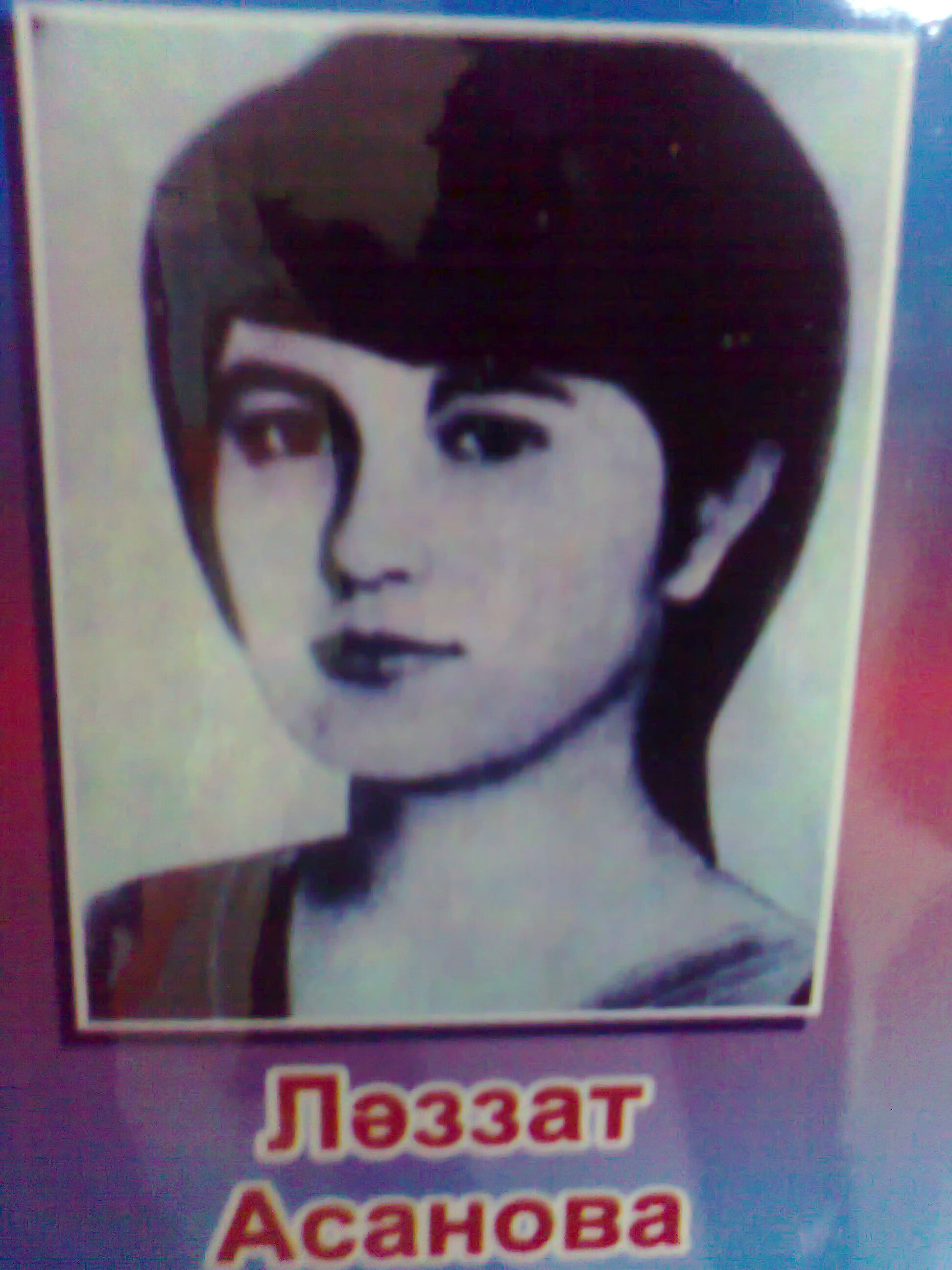 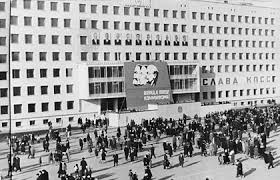 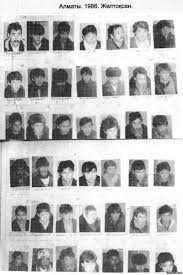 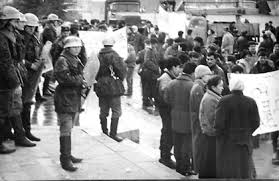 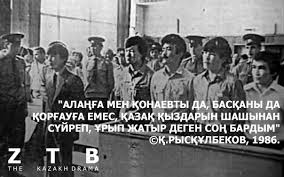 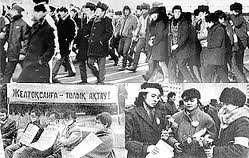 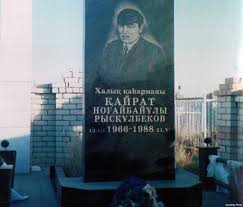